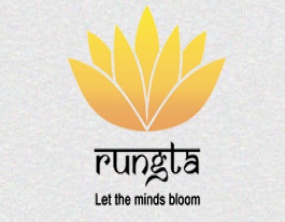 RUNGTA COLLEGE OF DENTAL SCIENCES & RESEARCH
FIRST DENTAL VISIT
DEPARTMENT OF PEDODONTICS AND PREVENTIVE DENTISTRY
1
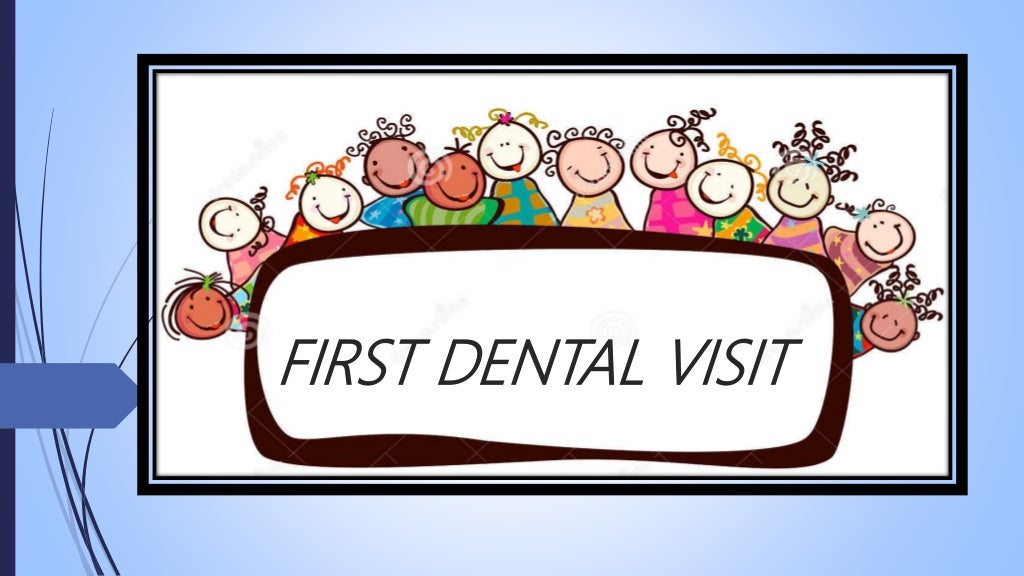 Specific learning Objectives
CATEGORY
W
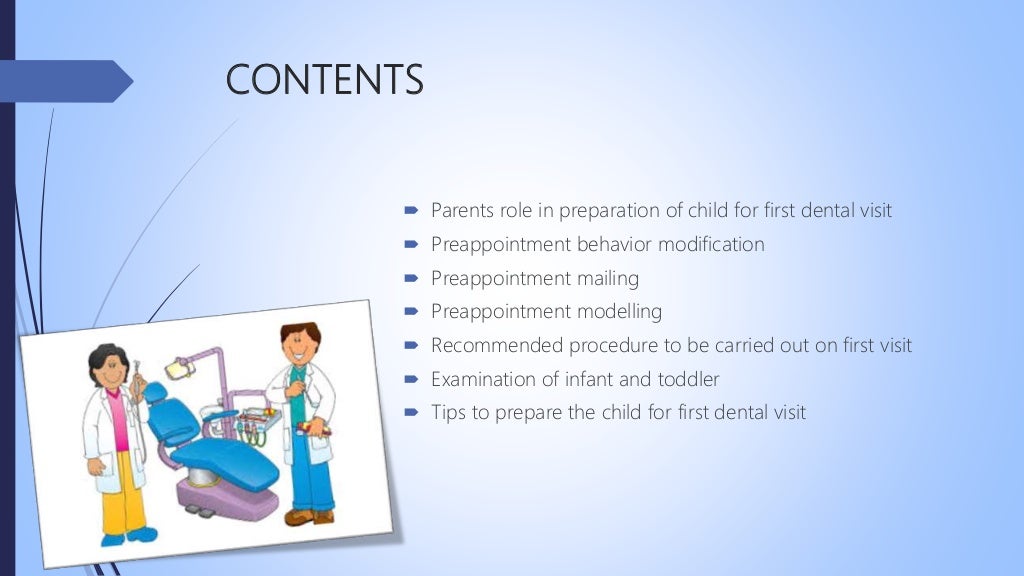 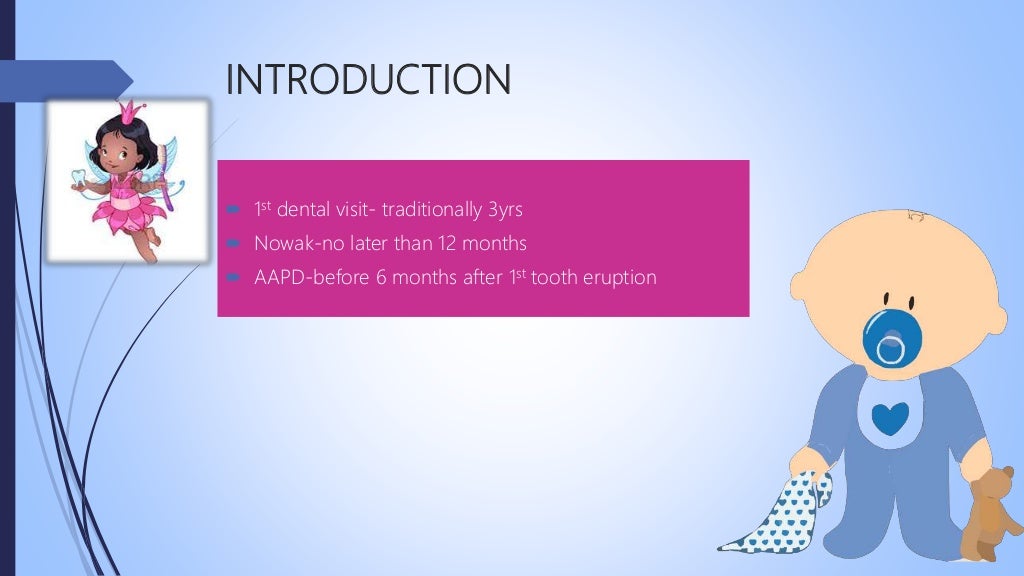 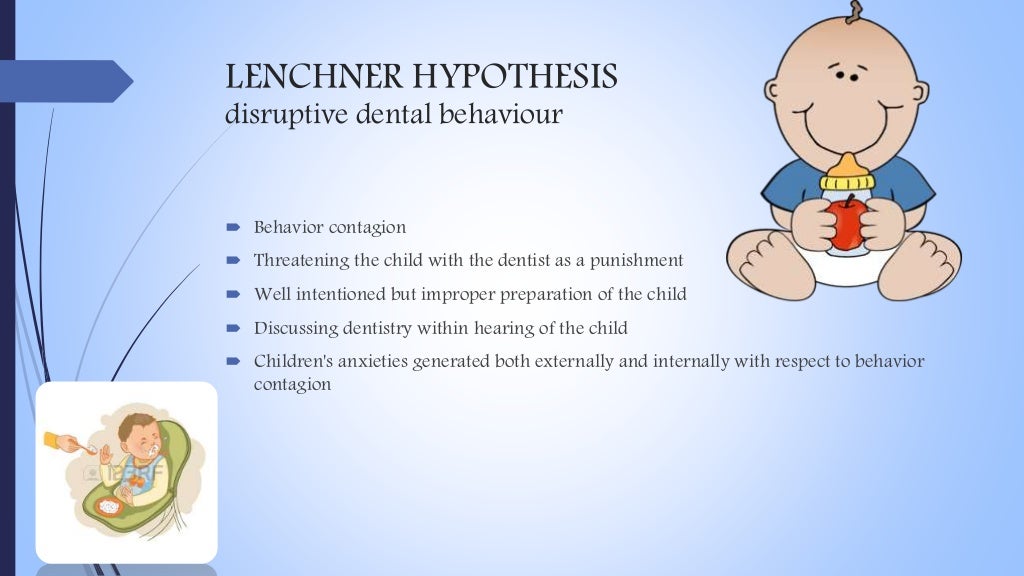 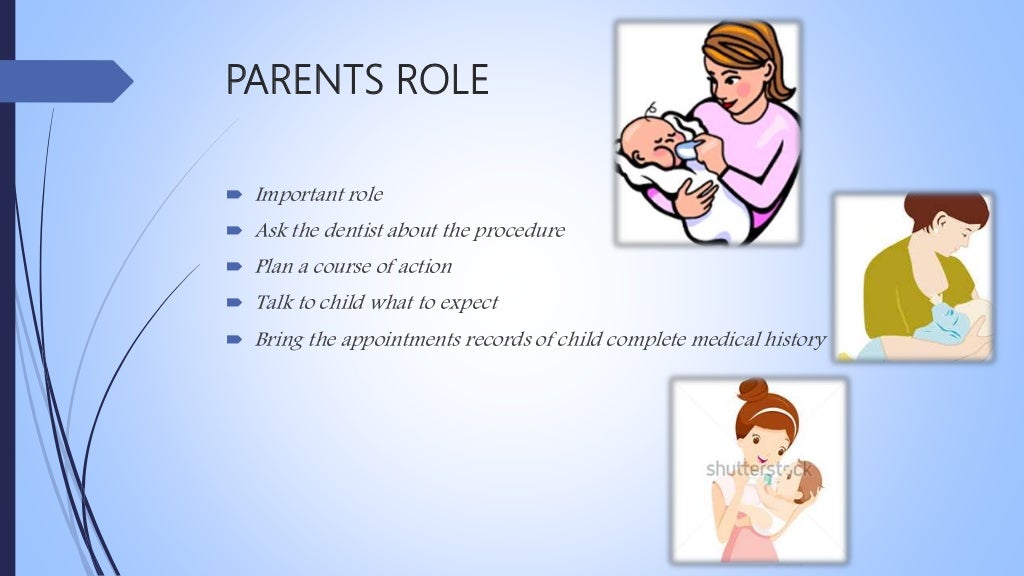 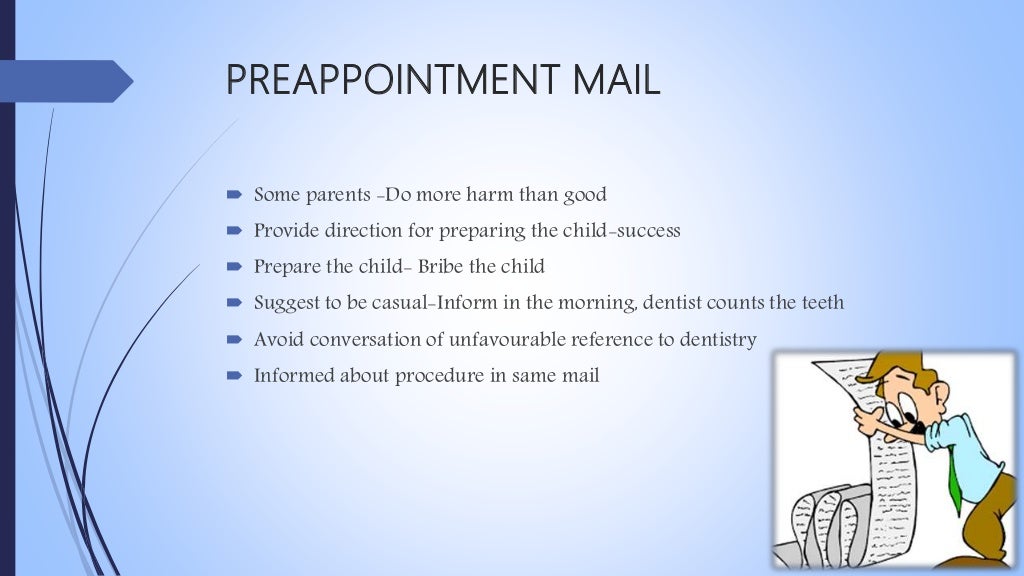 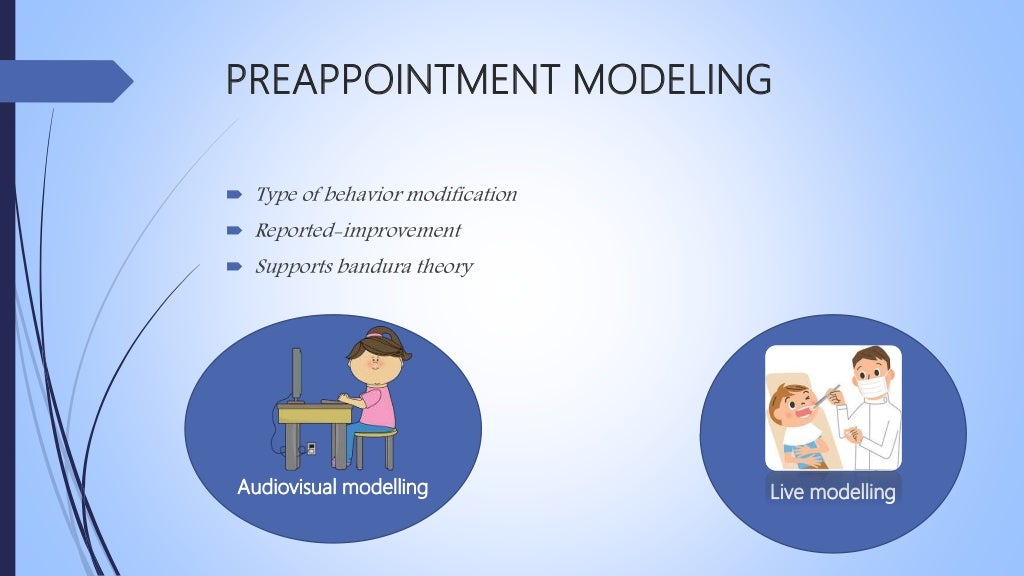 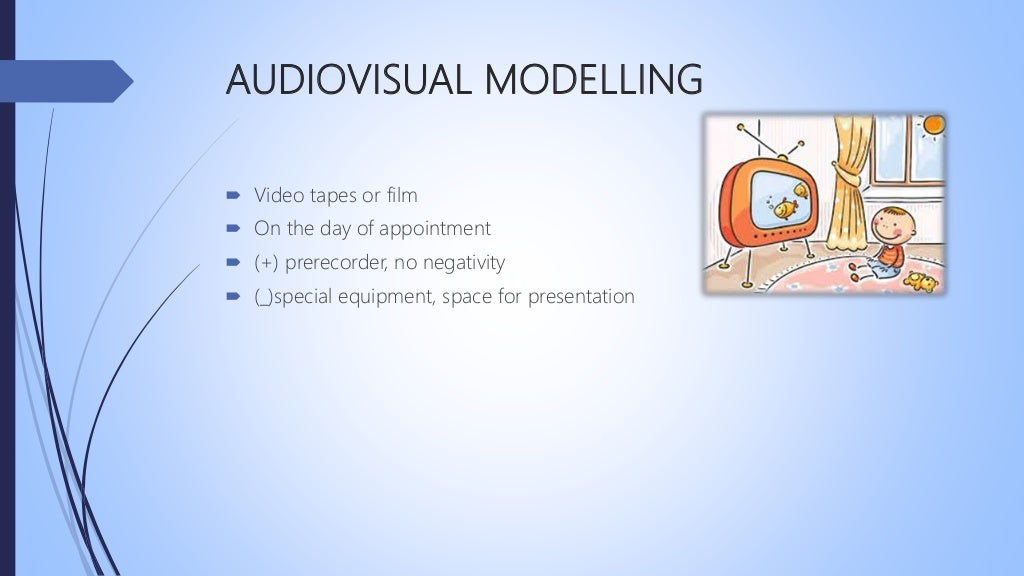 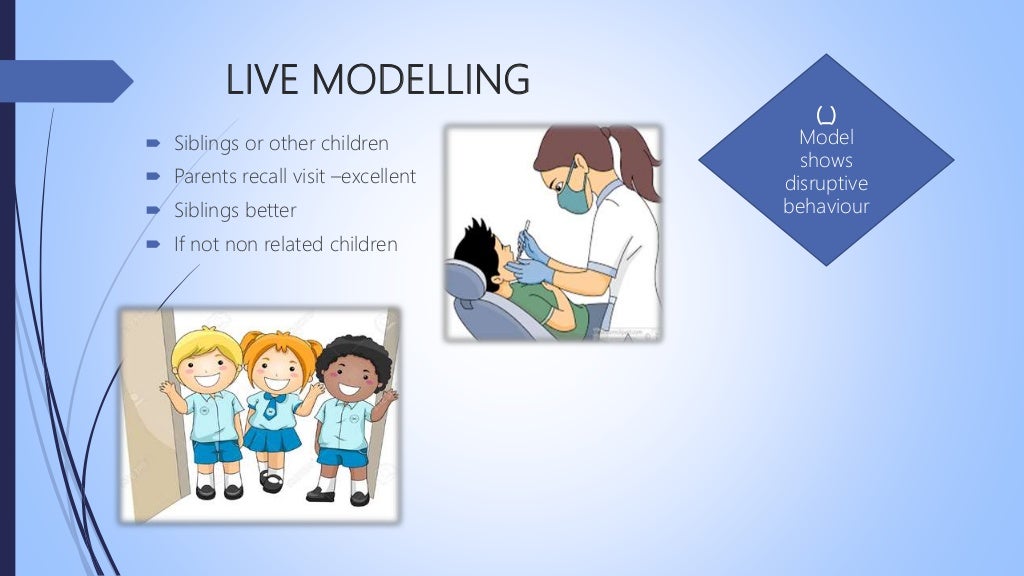 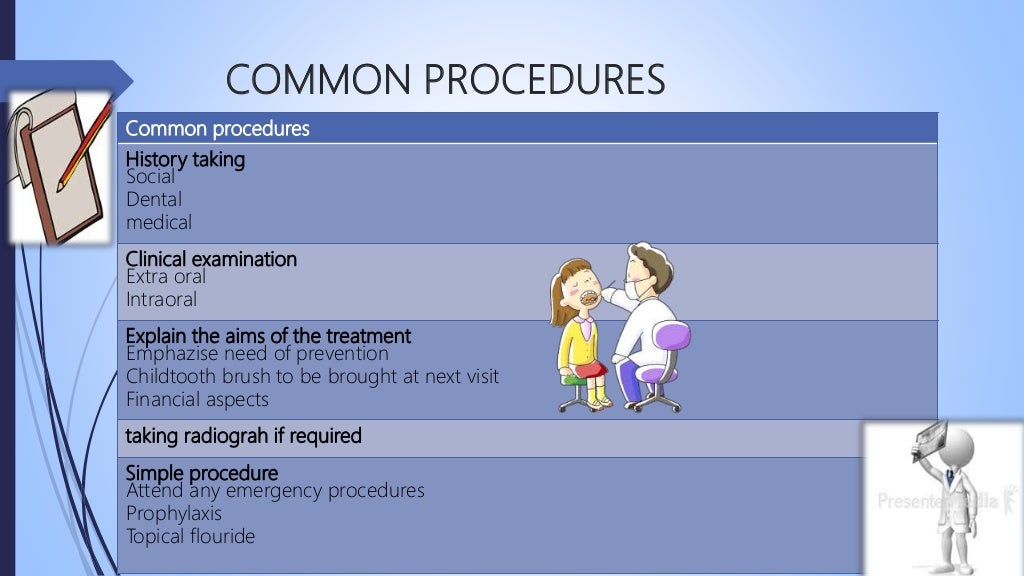 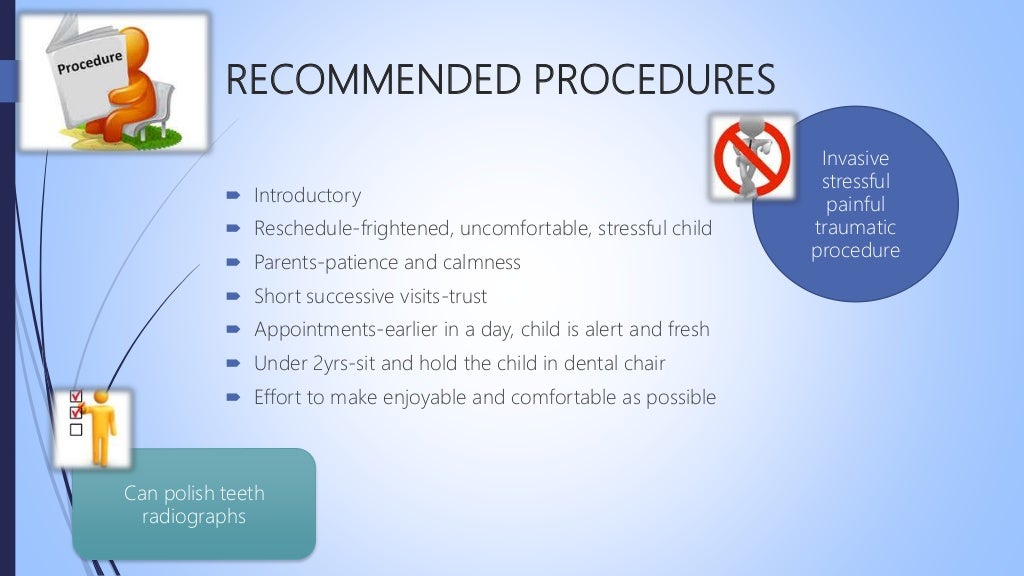 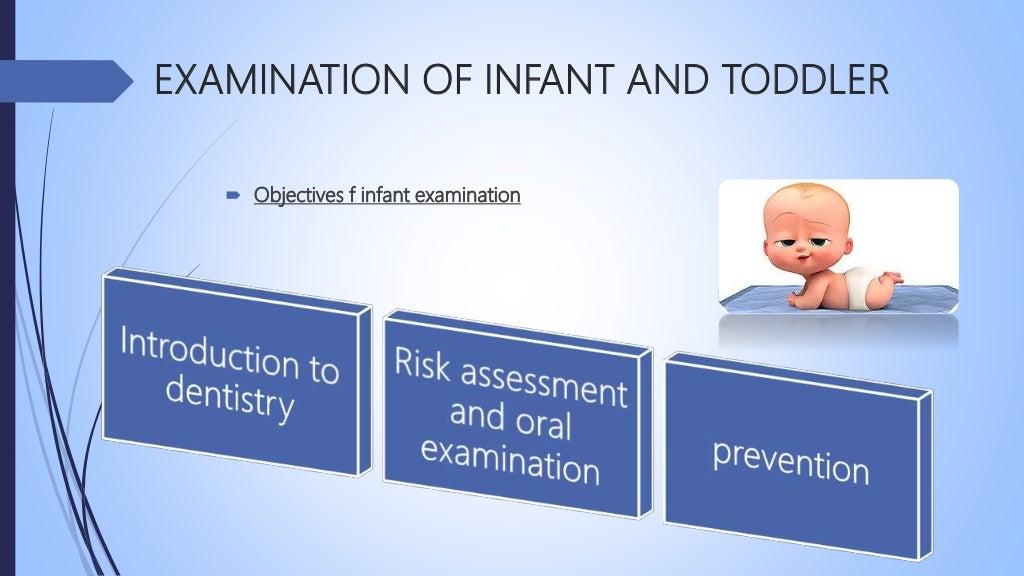 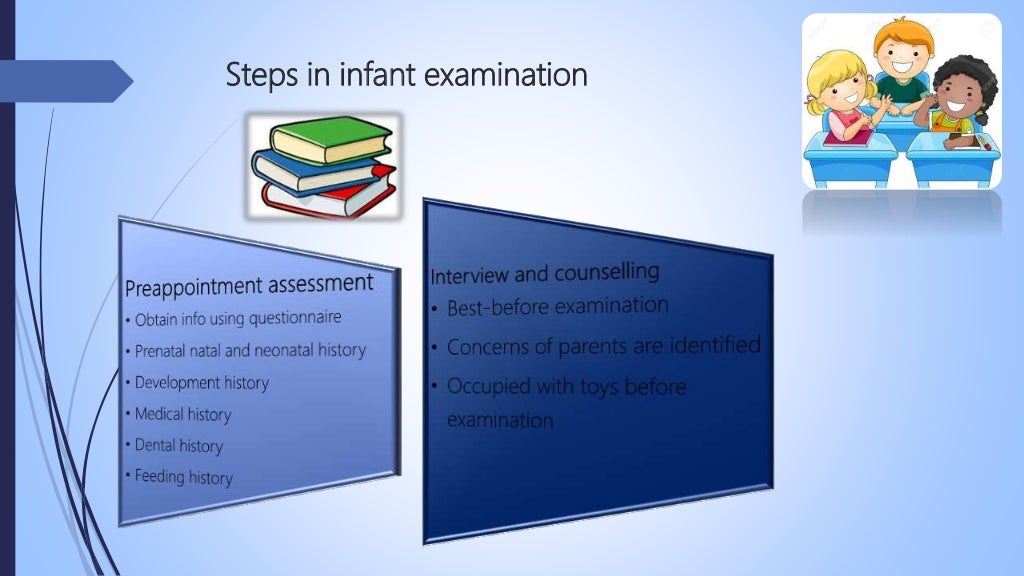 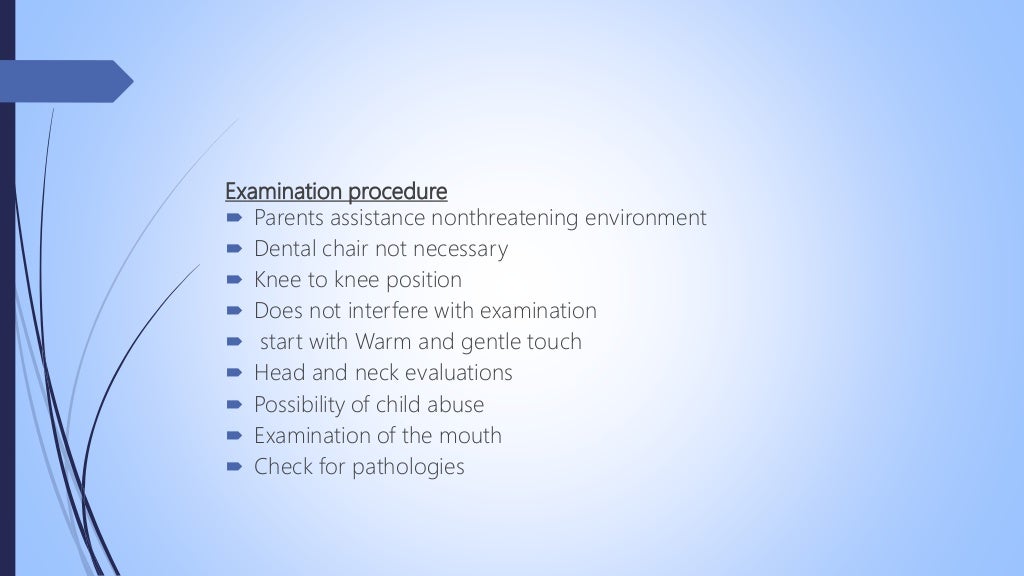 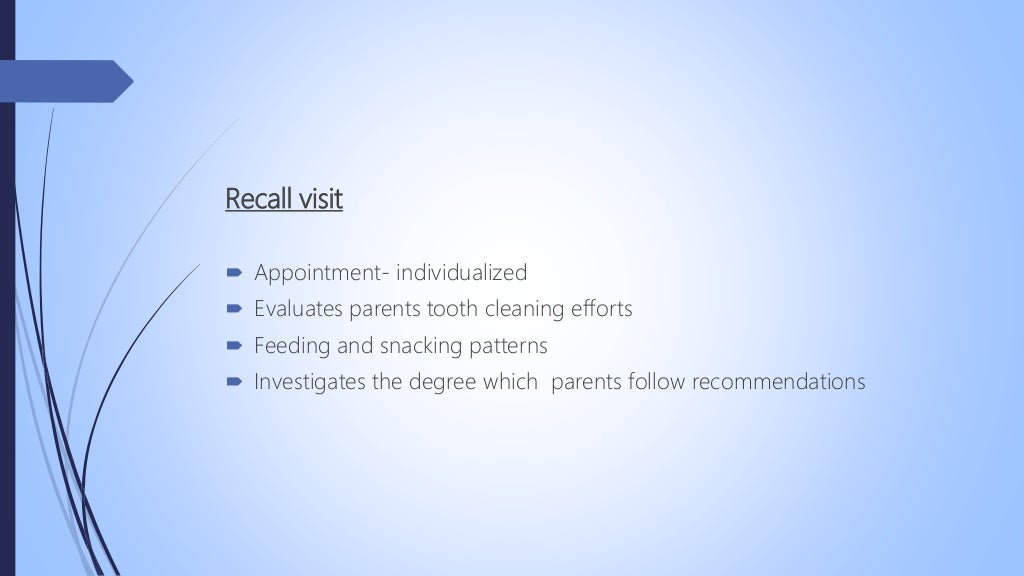 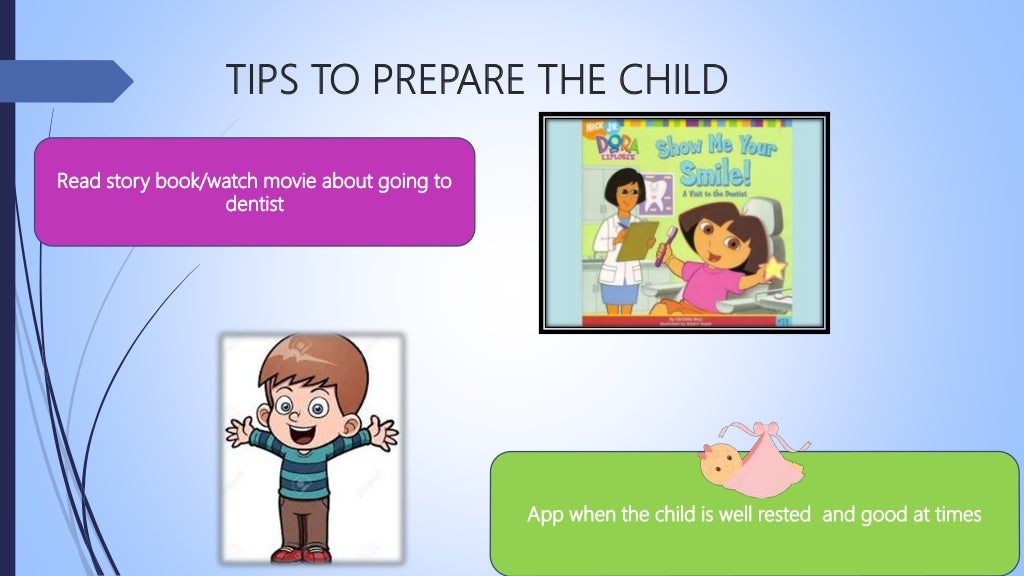 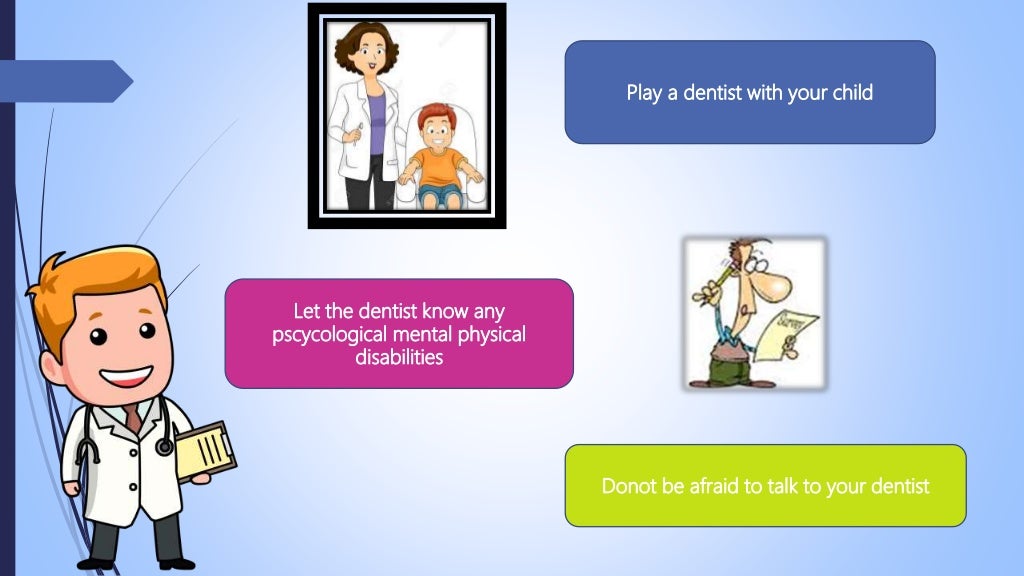 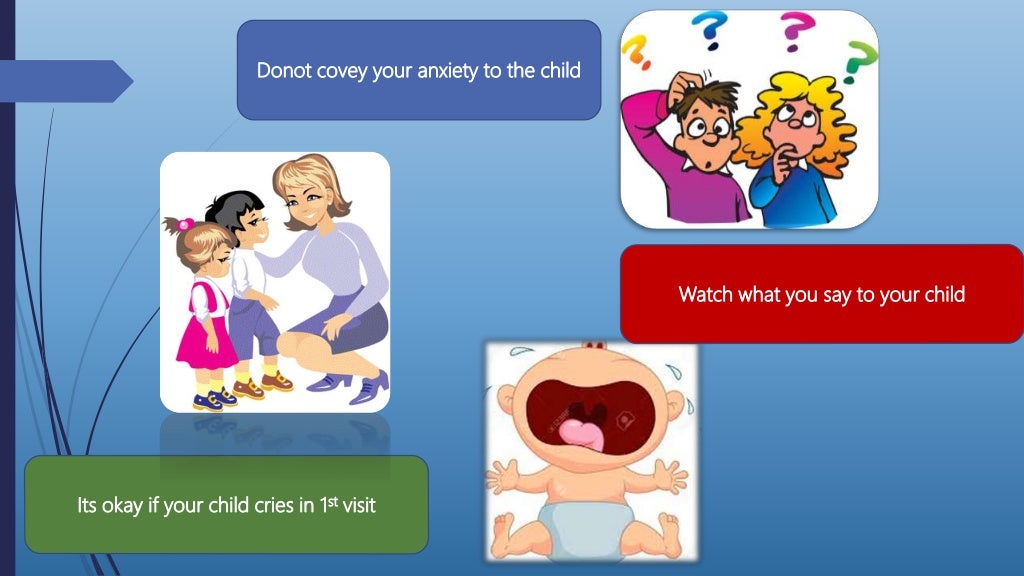 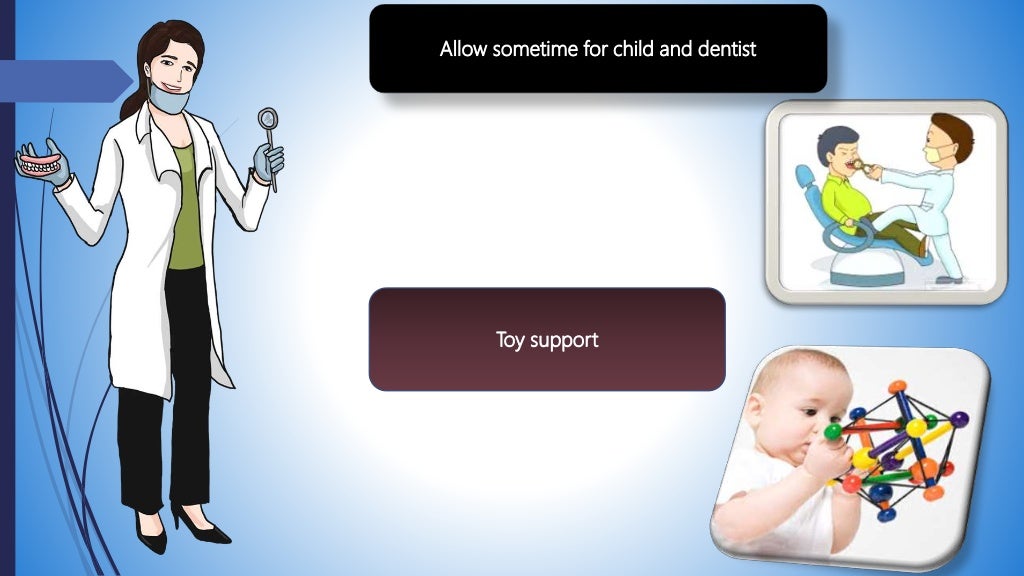 TAKE HOME MESSEGE
Parents role in preparation in first dental visit.
Live modeling by sibling is the best method to enhance   positive behavior in a child.
Simple procedure like examination oral prophylaxis and     topical fluoride application
   should be carried out in first dental visit.
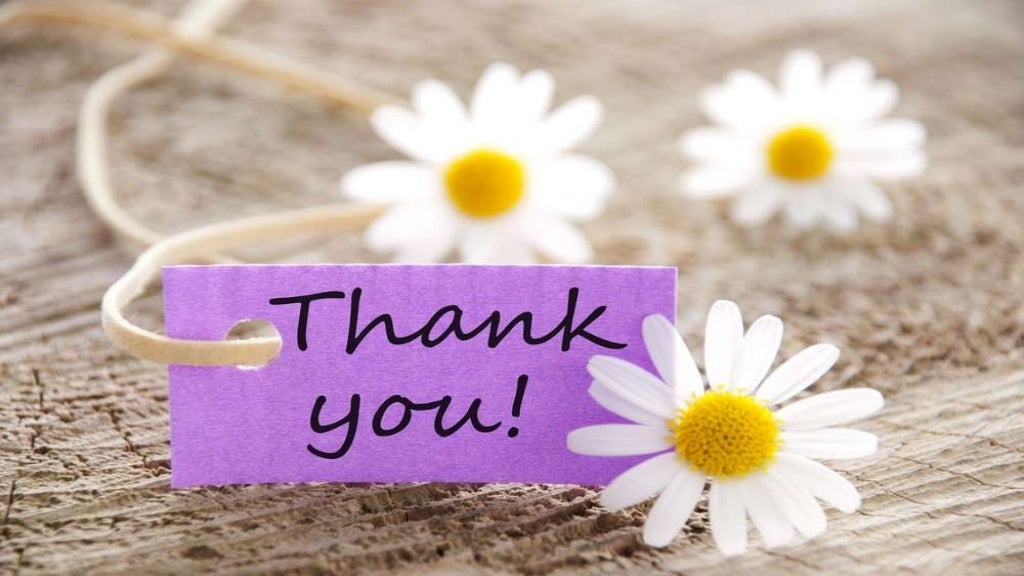